ตัวชี้วัดที่ 19 : ผลงานที่มีความโดดเด่น ระดับนานาชาติ ระดับชาติ และระดับพื้นที่
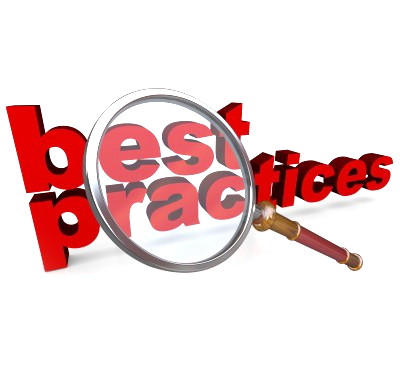 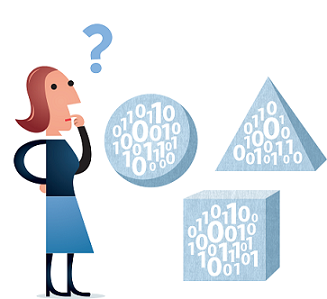 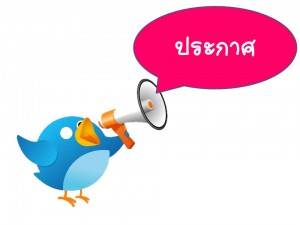 ข้อสังเกตโดยรวมของผลงานที่ได้คะแนน ระดับดีมาก - ดี
ข้อสังเกตต่อหน่วยงาน เพื่อการพัฒนา
1. อธิบายภารกิจ/บทบาท/หน้าที่ของกรม แต่ขาดการอธิบายภารกิจของหน่วยงาน
2) ไม่ได้อธิบายสภาพปัญหา/ความจำเป็นที่ดำเนินการเรื่องนี้ ที่เชื่อมโยงสภาพปัญหากับภารกิจของหน่วยงานในspecial report   
3) การแสดงผลลัพธ์ที่สะท้อนว่า มีการนำผลไปใช้/ขยายผล รวมถึง การนำผลไปใช้ หรือขยายผล และการเทียบเคียงความสำเร็จ ยังแสดงหลักฐานประกอบไม่ชัดเจนนัก
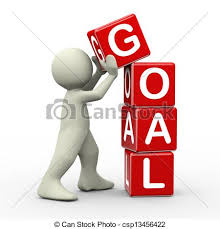 ข้อสังเกตต่อระบบPMS
ควรมีการออกแบบ/พัฒนาให้มีระบบตอบรับการส่งเอกสาร/หลักฐานจากหน่วยงาน เพื่อลดความผิดพลาดหรือความเสี่ยงจากการไม่ปรากฏหลักฐานในระบบ DOC / special report
แบบรายงานความสำเร็จของการพัฒนาผลงานที่มีความโดดเด่นระดับนานาชาติ/ระดับชาติ และระดับพื้นที่
หน่วยงาน  ............................
 
ชื่อผลงาน .................................................................................................
1. ภารกิจ/บทบาท /หน้าที่หลักด้านใดด้านหนึ่งของส่วนราชการ     
(มีการอธิบายภารกิจ บทบาท หน้าที่หลักด้านใดด้านหนึ่งของหน่วยงาน ที่มีความสาคัญเชิงยุทธศาสตร์เพื่อการพัฒนาประเทศ ตามแผนหรือนโยบายระดับชาติ/นานาชาติ หรือนโยบายสำคัญของรัฐบาลที่กำหนดไว้)
 

2. ผลงานที่แสดงถึงการเป็นหน่วยงานที่มีความสำคัญทางยุทธศาสตร์ โดยผลงานนั้นอาจเทียบกับมาตรฐานสากล รางวัลที่เคยได้รับ รวมทั้งผลการประเมินจากองค์กรภายในหรือภายนอกประเทศ หรืออื่นๆ 
(การประเมินจะพิจารณาจากความพยายามในการดำเนินการเพื่อบรรลุผล  โดยผลงานมีความเชื่อมโยงกับบทบาทภารกิจของหน่วยงาน/ยุทธศาสตร์ของประเทศ มีตัวอย่างที่ชัดเจนแสดงถึงบทบาทของหน่วยงาน  อธิบายผลงานที่เกิดจริงโดยนำมาเทียบเคียงกับเป้าหมายตามแผนงานที่กำหนด  มีความก้าวหน้าตามแผนงาน  มีการแสดงตัวเลขผลงานที่ชัดเจน มีหลักฐานที่เป็นรูปธรรม หรือการเทียบเคียงความสำเร็จกับค่ามาตรฐานของหน่วยงานที่ดำเนินการในมาตรฐานเดียวกัน  มีการอ้างอิงมาตรฐานสากล/รางวัลที่เคยได้รับ)
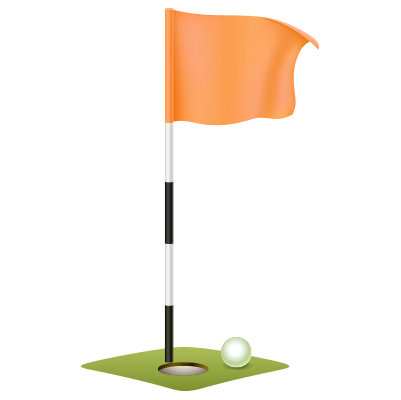 MoPH 4.0
DoH 4.0
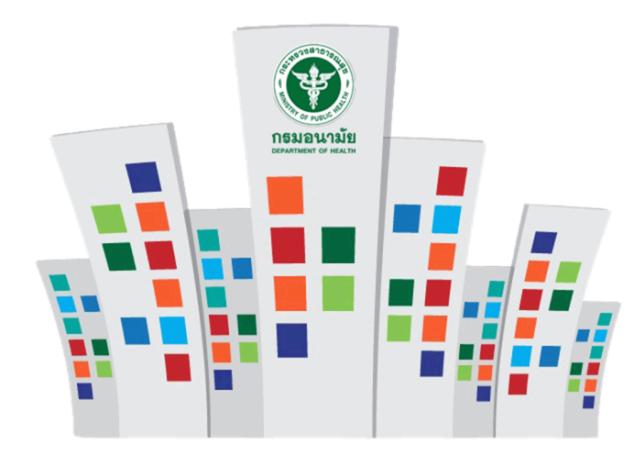 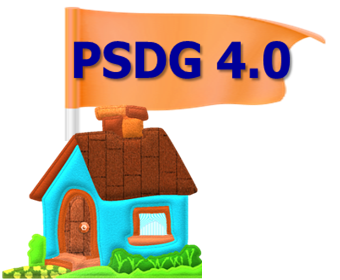 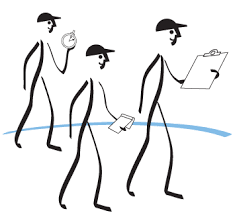 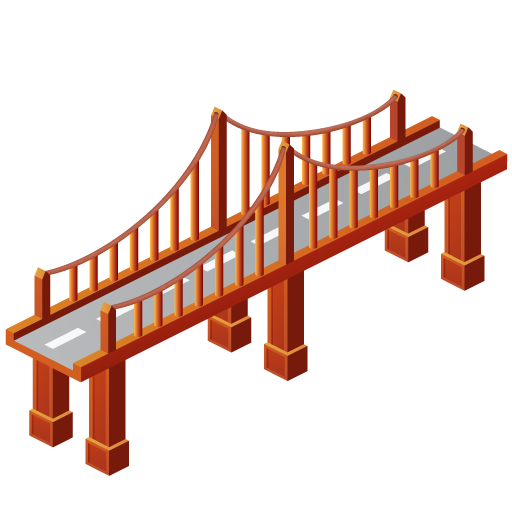 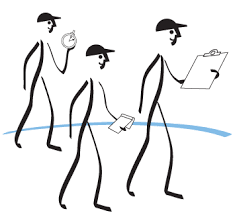 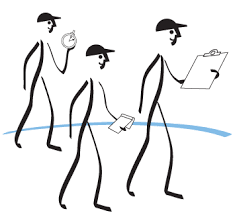 PSDG Bridge
Thank you
[Speaker Notes: กพร.มุ่งหวัง ทำหน้าที่เป็นสะพานเชื่อมโยงสนับสนุนการดำเนินงานกรมอนามัยไปสู่การเป็น DoH 4.0 ต่อไป]